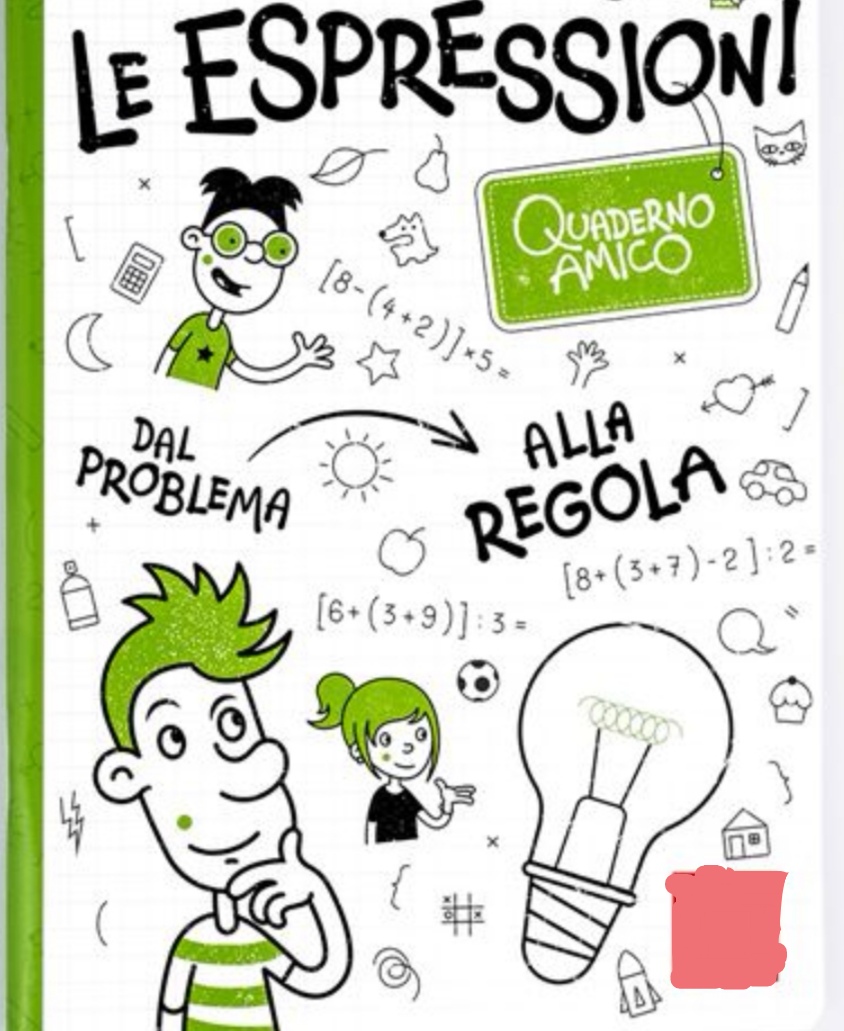 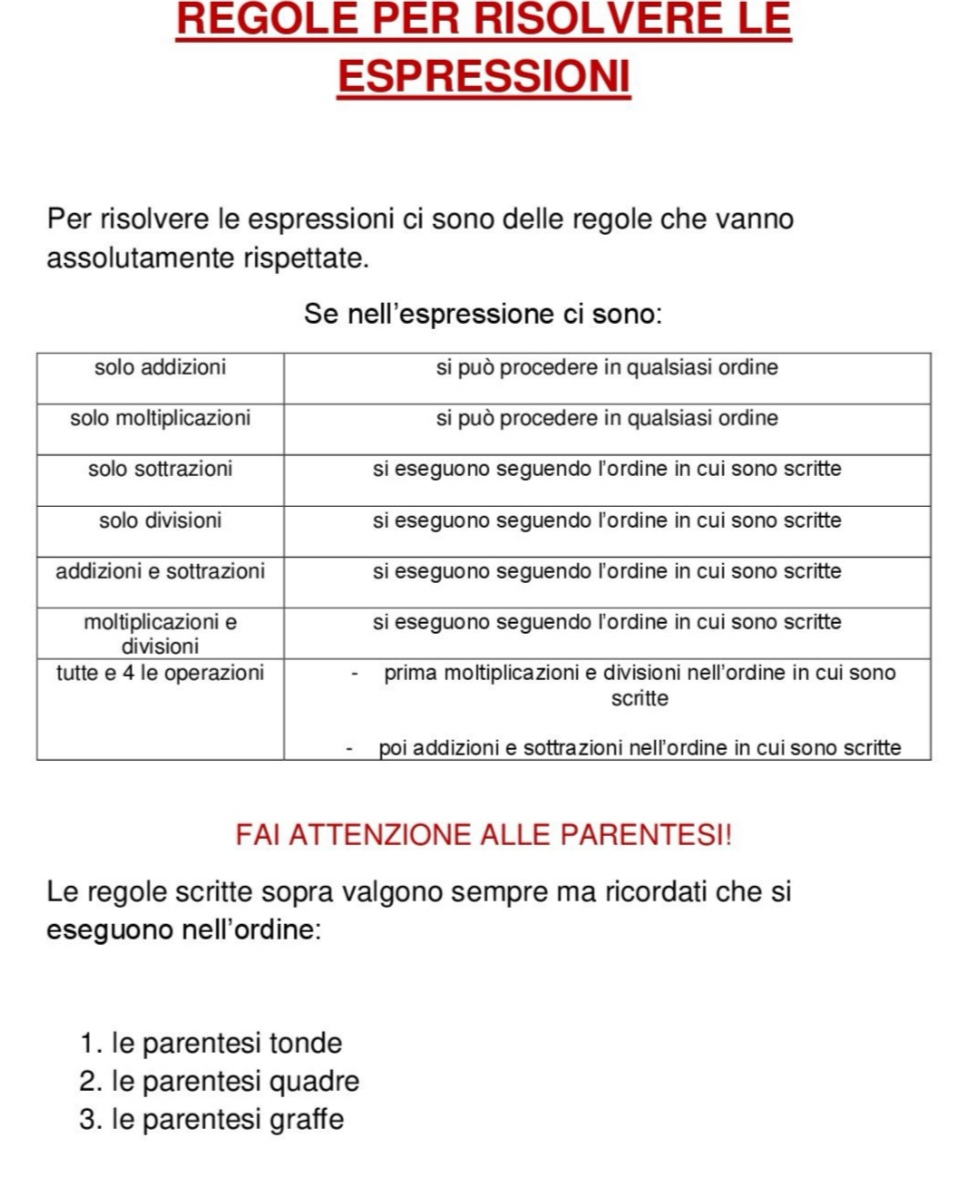 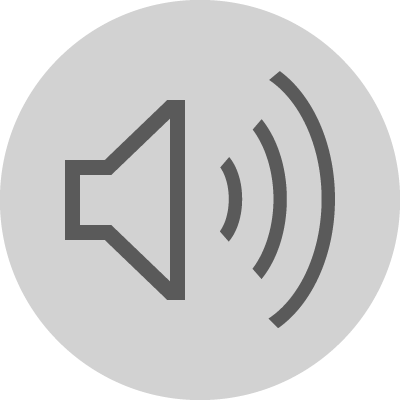 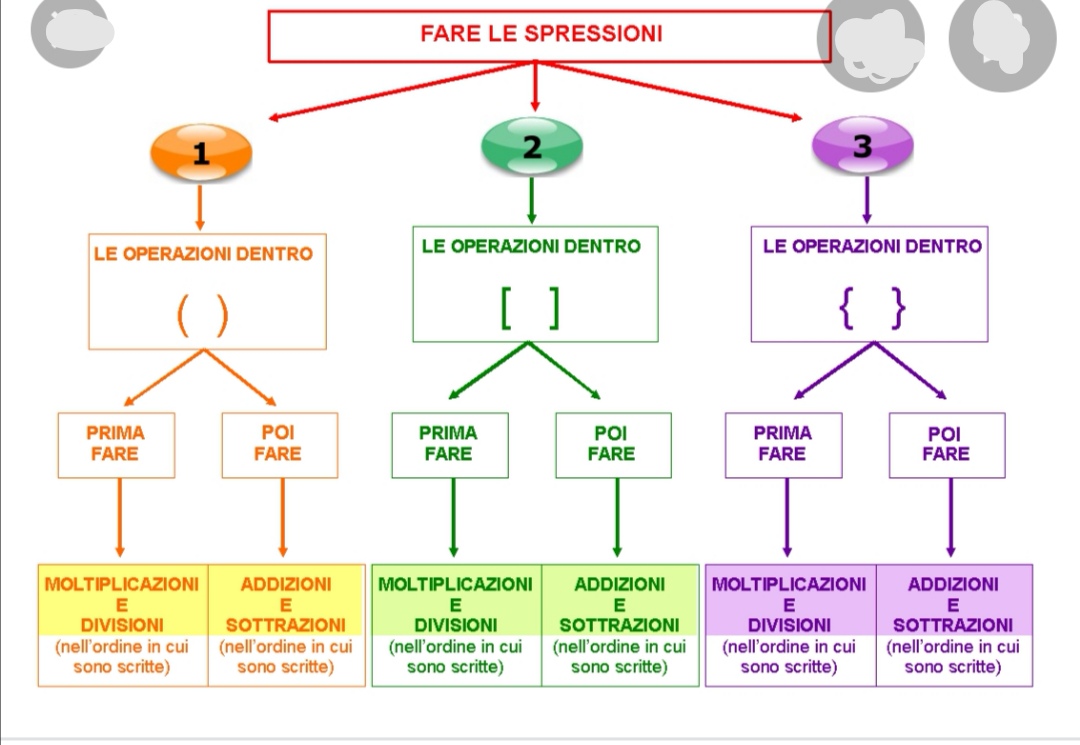 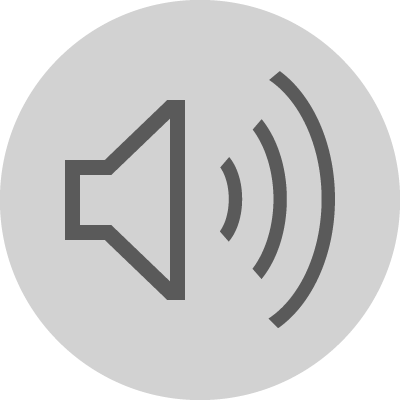 Esercitiamoci un po'…....
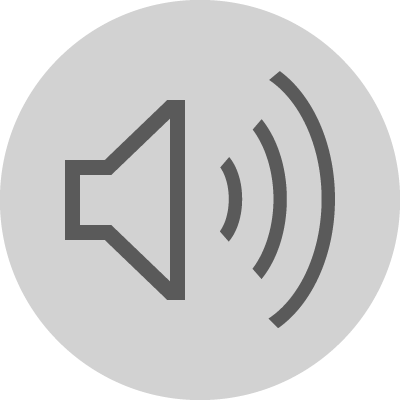 Partiamo dal diagramma, formuliamo un testo di un problema per riuscire a svolgere l'espressione.
Leggi il testo e completa con attenzione.
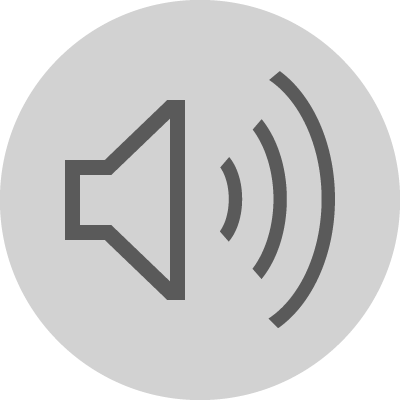 Svolgi le seguenti espressioni.
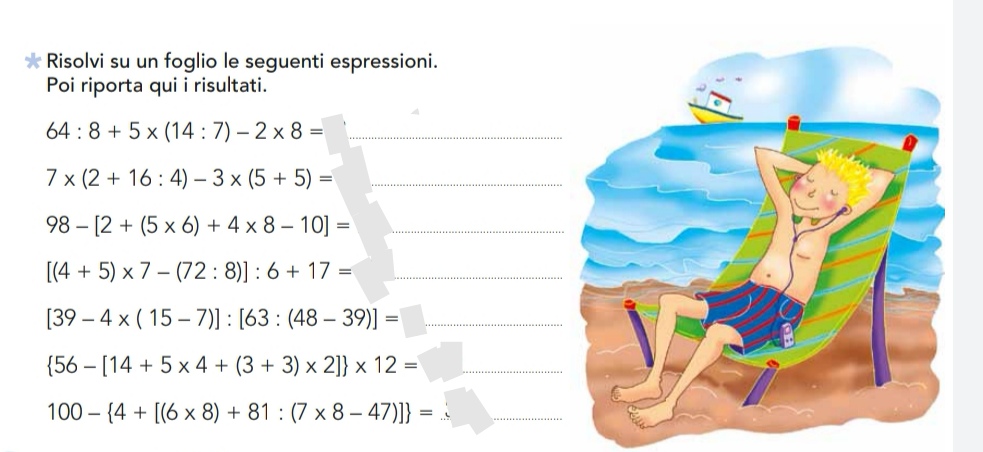 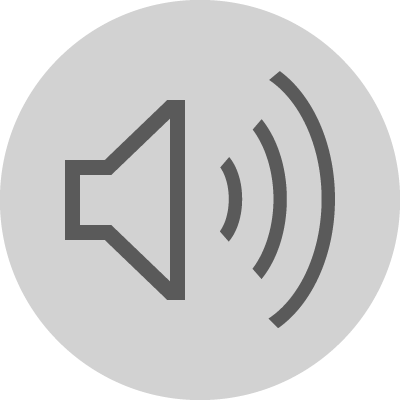 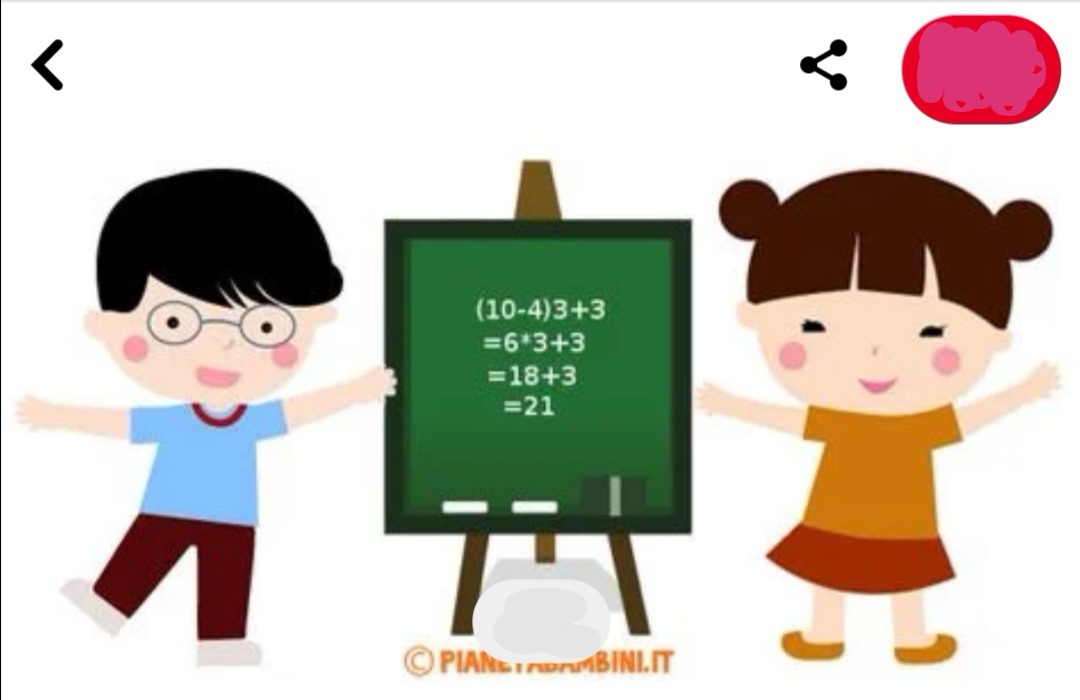